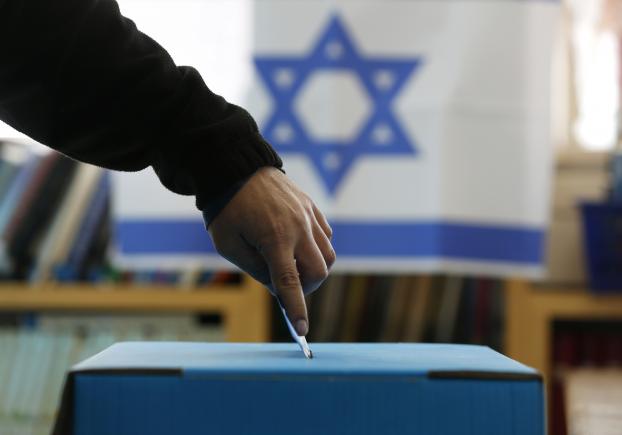 Israeli Elections 20214th election within two years
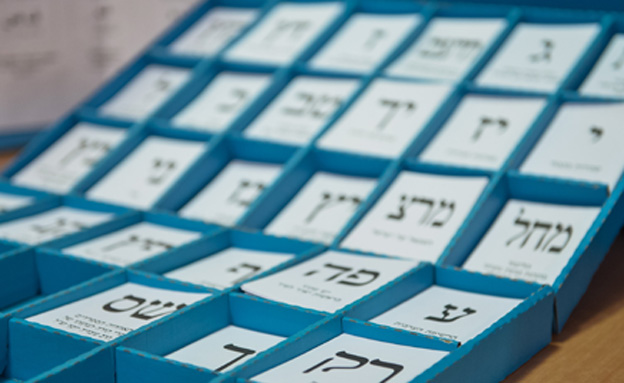 The Israeli democracy system

How did we end up with 4 elections in 2 years?

The different political parties and new players

Open discussion and questions
Israel is a parliamentary Democracy
Separation of powers – three independent authorities with balance between them
 Prevents a single branch to have absolute power
The Knesset determines the laws
The government executes the laws
The Supremecourt interprets the laws
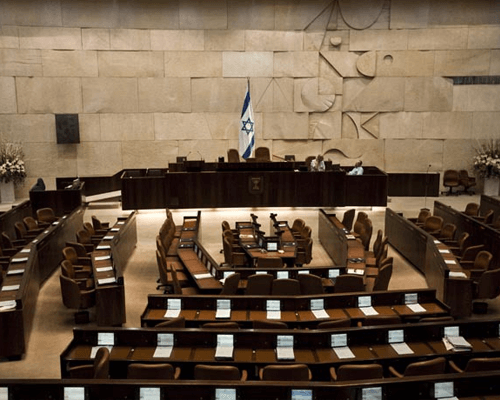 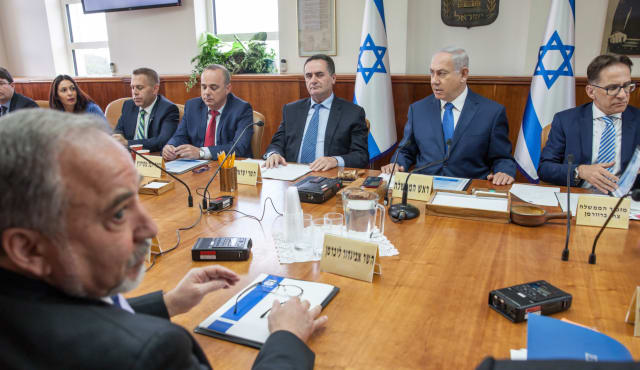 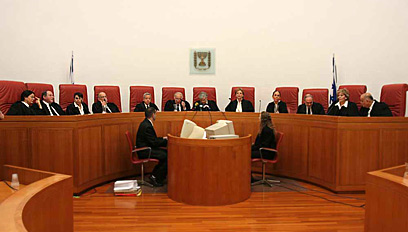 The Elections Process
The elections are held every 4 years (almost)
Voting for a list and not for an individual candidate.
Proportional representation
Who can vote? Israeli citizens over the age of 18
Who can run for office? 21+
Who determents a party’s list of representatives? Leader/ primaries/committee
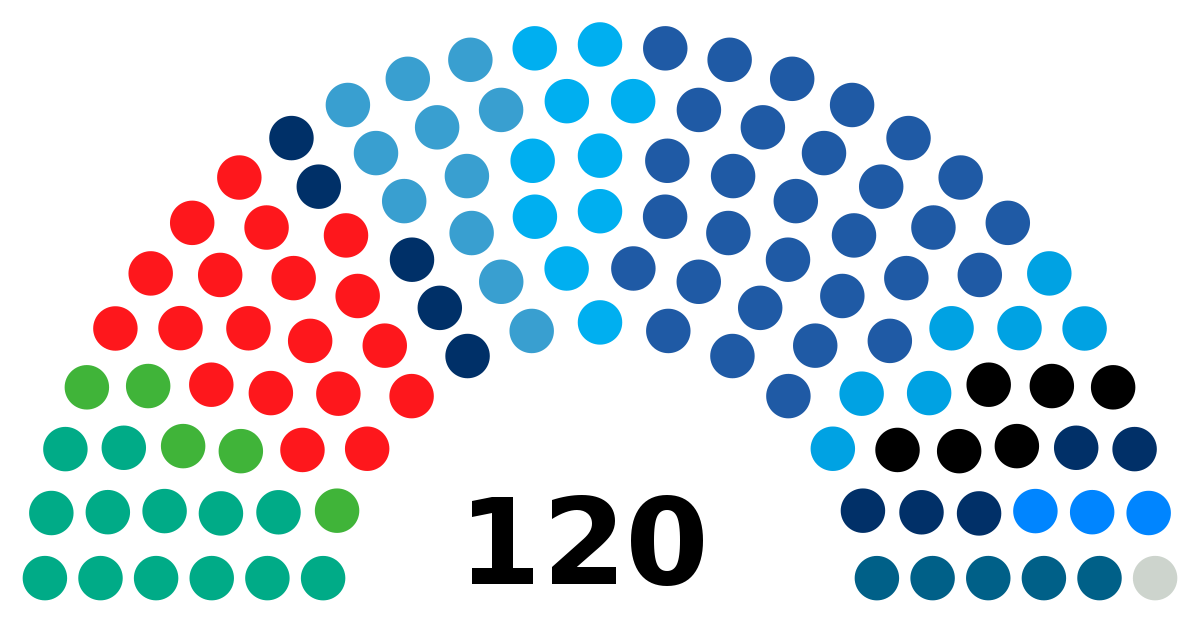 Israel's election process
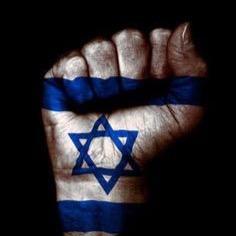 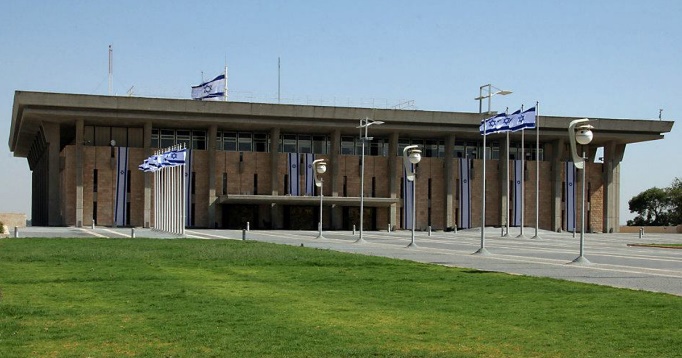 The Knesset
The People
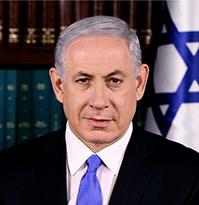 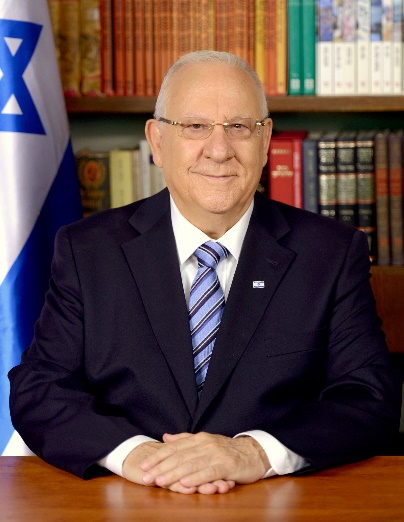 The President
The Prime Minister
[Speaker Notes: The 2019–2020 Israeli political crisis began after the elections of April 2019 left no party able to form a government. The two major parties, Blue and White and Likud, received an equal number of 35 seats. The Likud received a mandate from the president to attempt to form a government, but Chairman Benjamin Netanyahu of the Likud party failed to arrange a majority coalition of 61 seats. The Knesset was dissolved shortly thereafter.[1]
A second election was held in September 2019. This time, Blue and White overcame the Likud by a single seat. Nonetheless, the Likud received the mandate from the president after gaining the support of one Knesset member more than Blue and White. Netanyahu again failed to form a government,[2] but this time he could not dissolve the Knesset. Therefore, the mandate passed to Benny Gantz, who also failed to achieve a majority.[3] The President passed the mandate to the Knesset members for 21 days.[4] After no other candidate was offered, the Knesset was dissolved.
In March 2020, the third election was held. This time, Likud gained more seats than Blue and White, but Gantz achieved more recommendations from potential allies in the Knesset and received the mandate from the president. Gantz nevertheless was unable to unite enough allies into a coalition. His bloc was still agreed to replace the Speaker of the Knesset. Following this, the former Knesset Speaker Yuli Edelstein refused to convene the plenary to vote on his replacement. His refusal created a constitutional crisis. The Movement for Quality Government in Israel appealed to the Supreme Court, which ordered Edelstein to convene the Knesset. Following this Edelstein resigned.[5] Meanwhile, the Coronavirus pandemic in Israel worsened, which precipitated negotiations for a national emergency government. On March 26, Gantz was sworn in as the new Knesset Speaker, with the support of the Likud party,[6] causing a split in Blue and White. Finally, on 20 April 2020, the Likud and Blue and White agreed on an equal unity government, which includes a "rotation agreement" between Gantz and Netanyahu on the prime minister's chair.]
Why are there new elections, again?
Disagreement on the yearly budget

 Fragile coalition

 COVID and the influences

 Netanyahu's trail
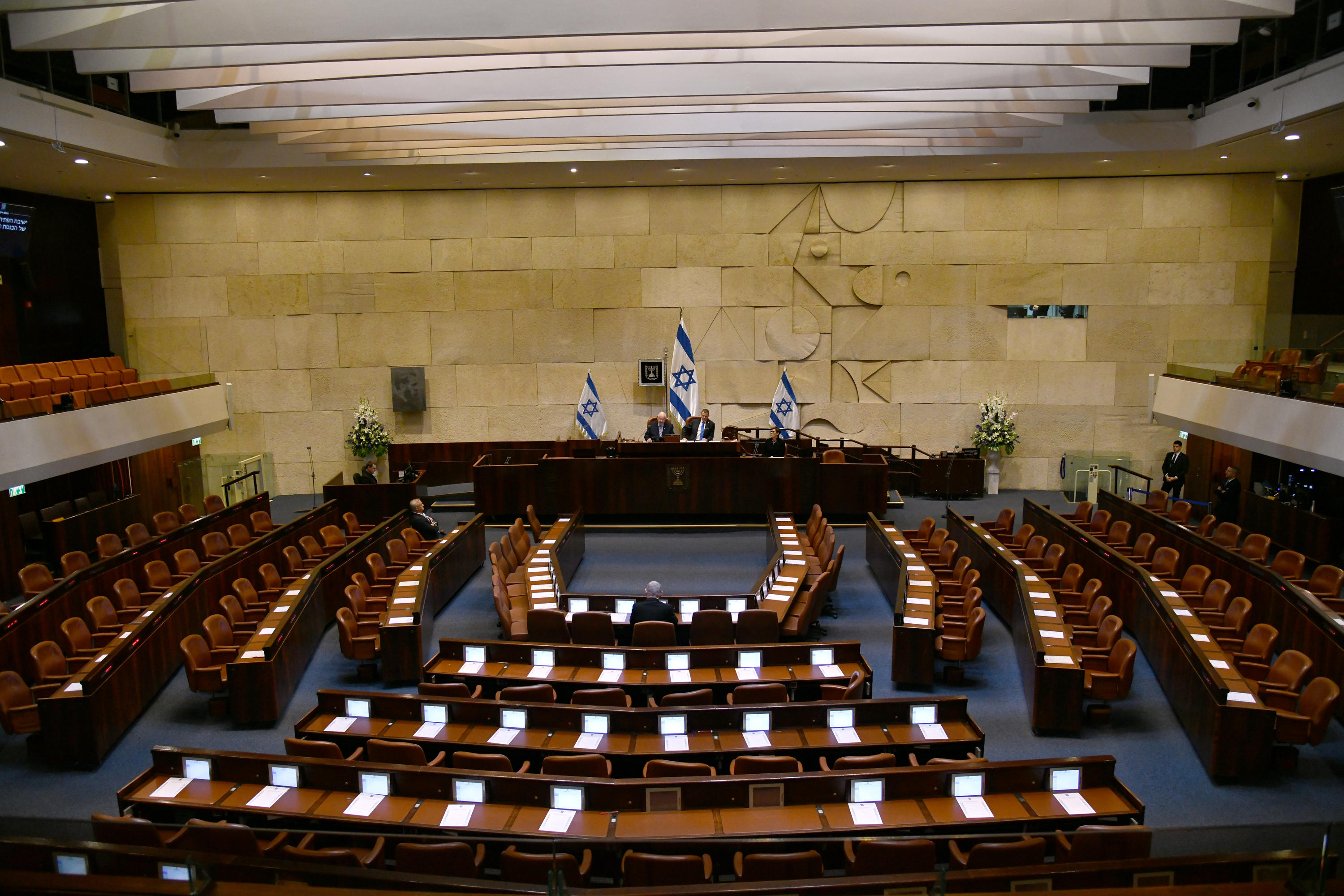 הליכוד HaLikud
The biggest party since 2009 and has been in power for 12 years
 Benjamin Netanyahu is still in the process of trail about the corruption cases
 Stands for a free market, Iranian threat, against unilateral withdrawal from the territories
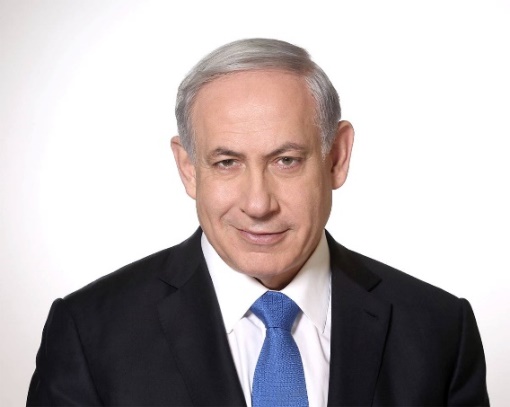 Current seats - 36
Left
Right
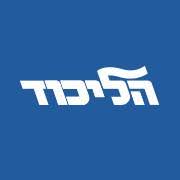 Capitalist
Social democratic
Peace
Security
Religion
State
כחול לבן Blue & White
The party was established in 2019 and is a merge of “Chosen LeYisrael” and “Yesh Atid”
After the elections for the 23rd Knesset Gantz decided to join the coalition which caused “Yesh Atid” to leave the party
Led by Benny Gantz, an alternate Prime Minister of Israel
Stands for a political solution without withdrawing from the territories, public transportation on Shabbat, LGBTQ equal rights
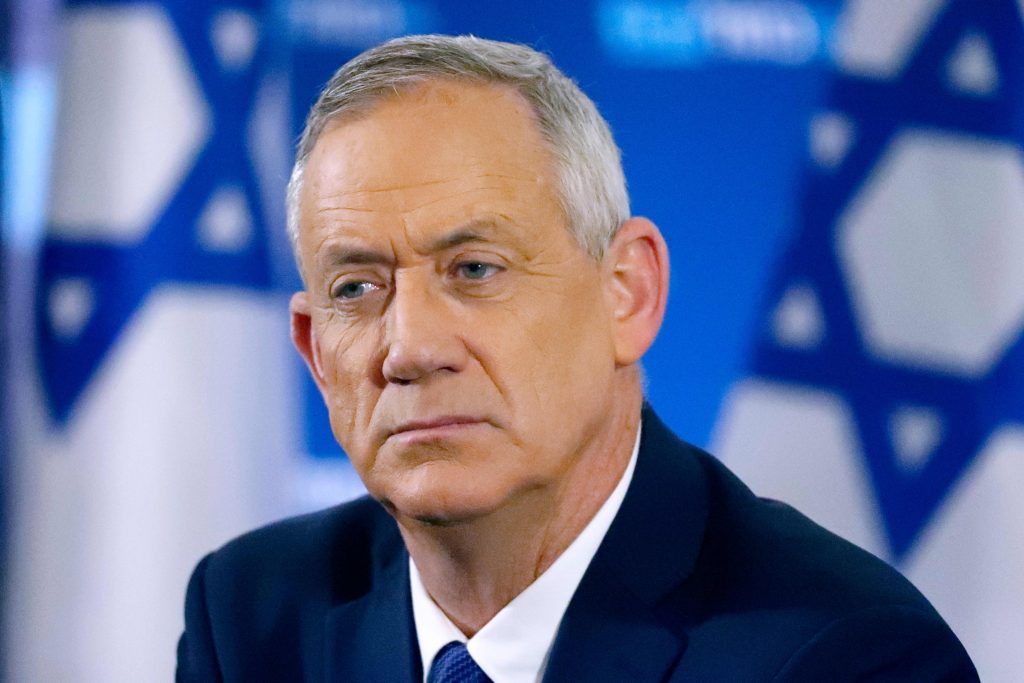 Current seats - 13
Left
Right
Social 
democratic
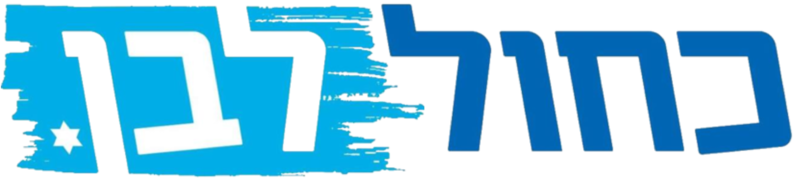 Capitalist
Peace
Security
Religion
State
יש עתיד Yesh Atid
Left (along with Telem) Blue & White because they decided to join the government with Netanyahu
 Wishes to replace Netanyahu
Stands for a political solution without withdrawing from the territories, public transportation on Shabbat, LGBTQ equal rights.
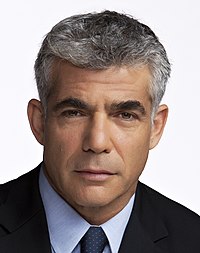 Current seats – 15
Left
Right
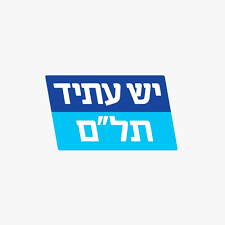 Social 
democratic
Capitalist
Peace
Security
Religion
State
The Labor Party העבודה
Tradition party was established in 1968, now lead by Merav Michaeli.
 For years the party was suffering from internal instability 
 Stands for a two-state solution, country without corruption, LGBTQ equal rights
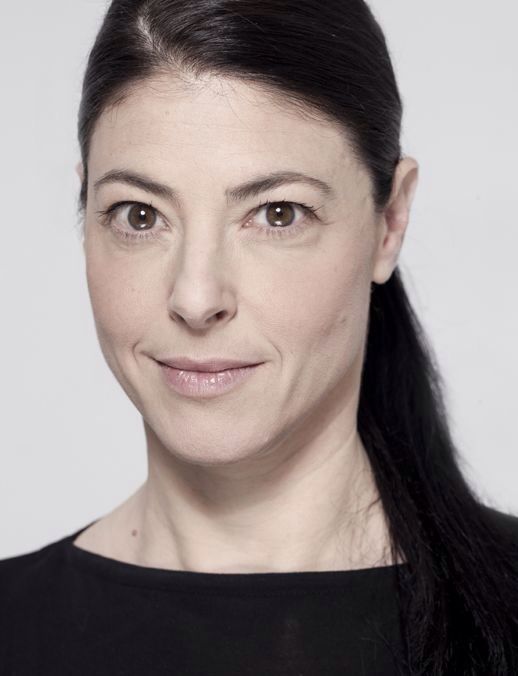 Current seats – 3
Left
Right
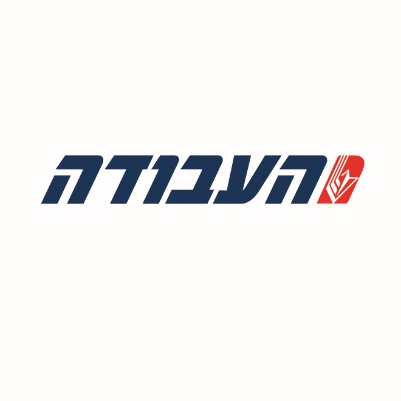 Social democratic
Capitalist
Peace
Security
Religion
State
Yamina ימינה
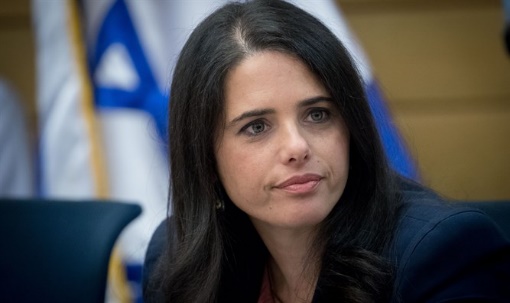 Led by Nafatali Bennett and Ayalet Shaked, two former members of “Habait HaYehudi” party
Aims to be a bridge for religious and secular Israelis.
Stands strongly against two-state solution, Jerusalem united and Jewish
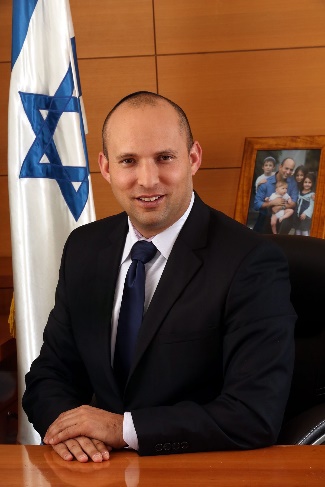 Left
Right
Current seats – 3
Social democratic
Capitalist
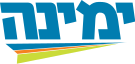 Peace
Security
Religion
State
יהדות התורה המאוחדת United Torah Judaism
United Torah Judaism is a coalition of two Ultra-Orthodox parties
Ashkenazi – haredi party, only men 
 Will not take a role of a minister
 Stands to promote the interests of the Haredi community, preserve the religious character of Israel
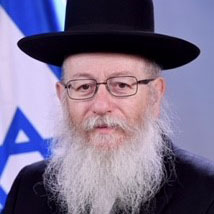 Current seats – 7
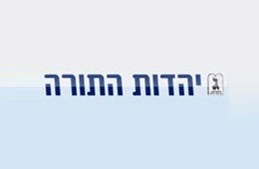 Left
Right
Social democratic
Capitalist
Peace
Security
State
Religion
מרצ Meretz
Social democratic left-wing party
Considered today as an “extreme” left wing party
 Stands for a two-state solution, Israel is the state of the Jewish people and a state of all its citizens, complete separation of religion and state
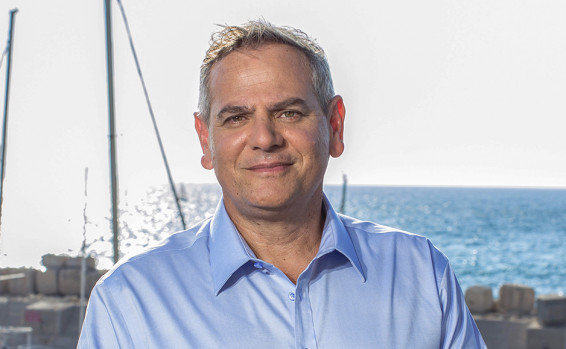 Current seats – 3
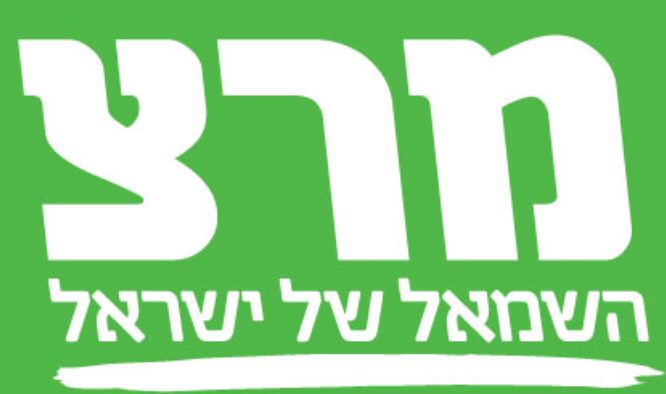 Left
Right
Social democratic
Capitalist
Peace
Security
State
Religion
ש"ס Shas
Led by Aria Deri who was convicted of bribery, fraud, and breach of trust, and given a three-year jail sentence
At the end of 2012, ahead of the elections for the nineteenth Knesset, he returned to lead the “Shas” party
Sefardic – Zionist Haredi party, only men
Stands to promote the interests of the orthodox sefardic community, preserve the religious character of Israel
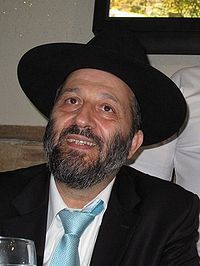 Current seats – 9
Left
Right
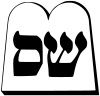 Social democratic
Capitalist
Peace
Security
State
Religion
ישראל ביתנו Yisrael Beiteinu
Led by Avigdor Liberman, Russian-speaking Israelis, mostly secular
“Yes” to a Jewish state, “no” to a halakhic state
 Announced that will not collaborate with Netanyahu anymore
Stands for mandatory recruitment for all, freedom from religion, two-state solution, death penalty for terrorists
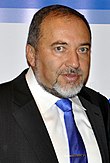 Left
Right
Social democratic
Capitalist
Current seats – 7
Peace
Security
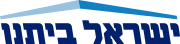 State
Religion
הרשימה המשותפת Join list
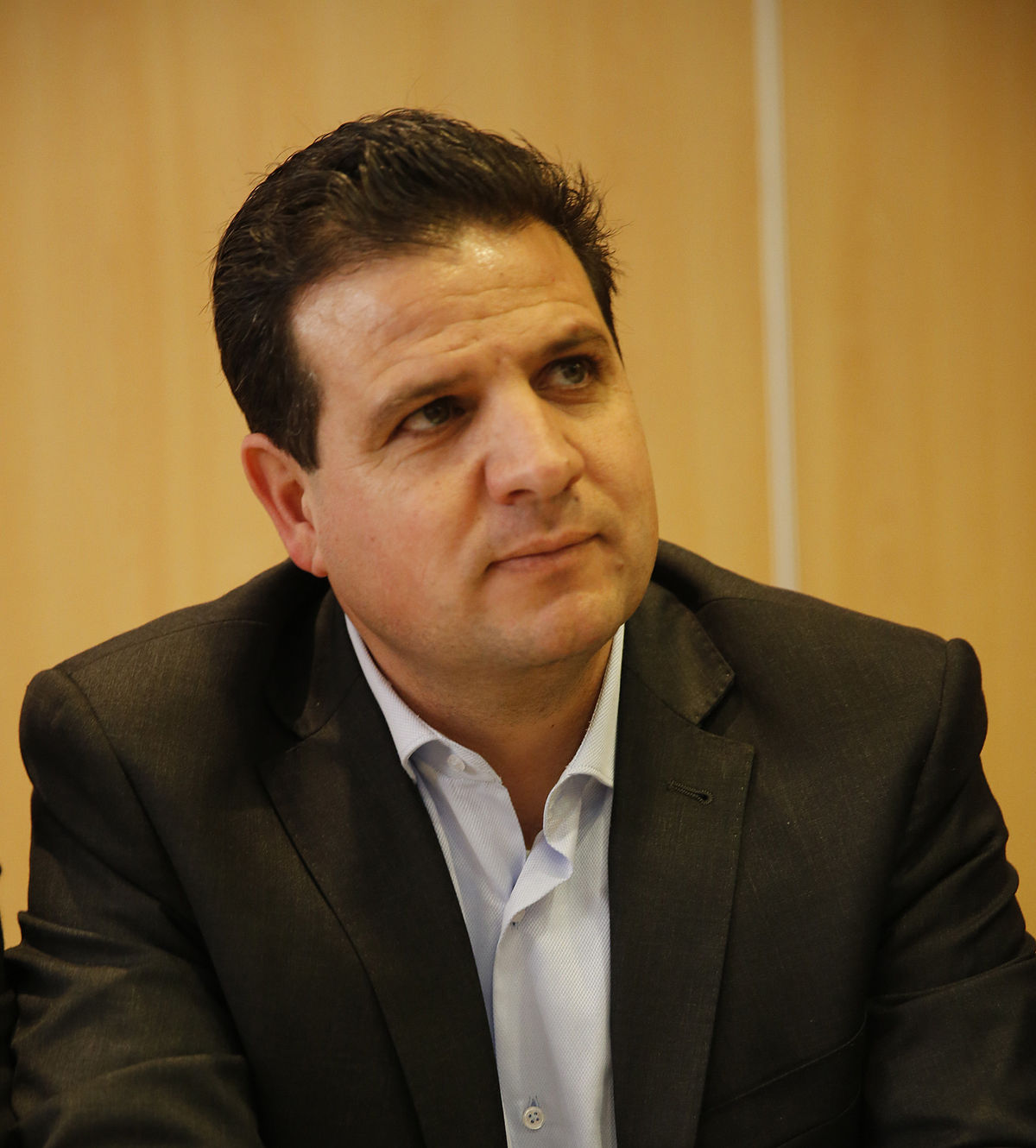 Two alliances of two Arab parties, each two parties, having only one Jewish member
 Used to be united in “The Arab Parties Alliance” and disintegrated following internal disagreements
 Criticized by both Arabs and Jews
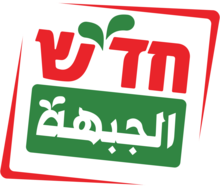 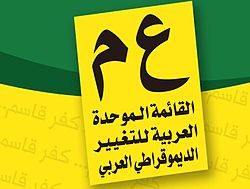 Left
Right
Social democratic
Current seats – 15
Capitalist
Peace
Security
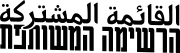 State
Religion
New players
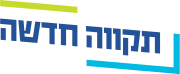 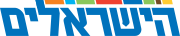 The Israelis
New Hope
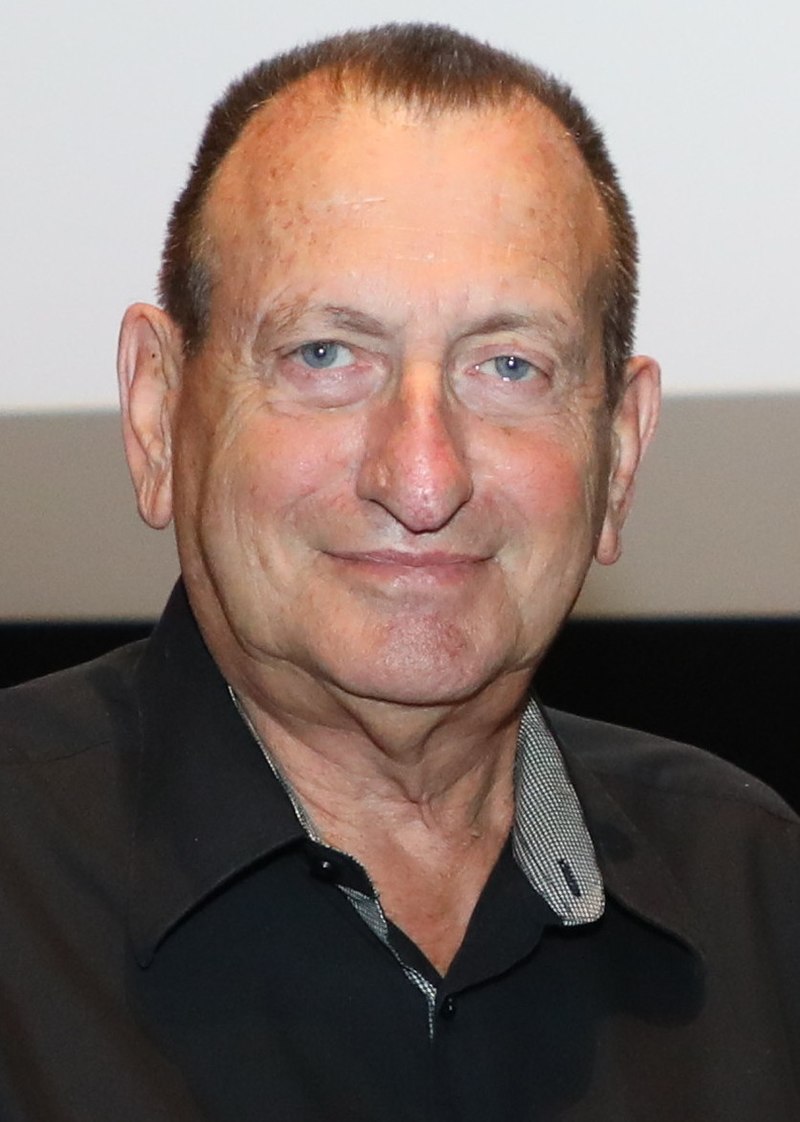 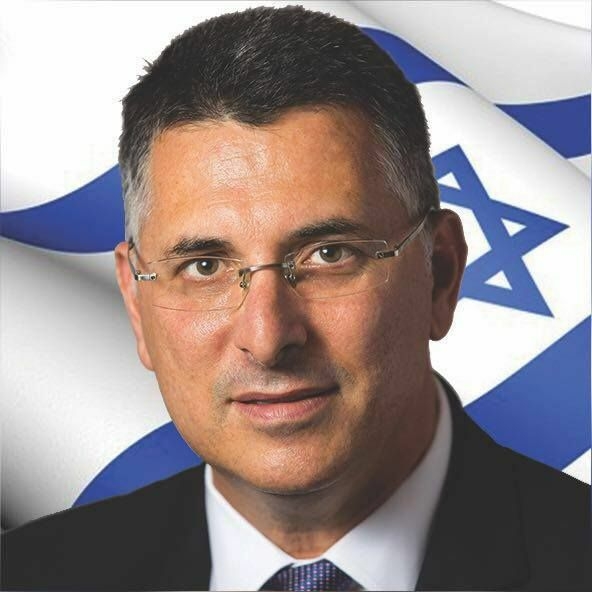 Gideon Saar was in the Likud for 11 years before taking a five-year break and returning in 2019 to try and take Netanyahu's seat. In 2021 he left the Likud to start New Hope.
Ron Huldai is the current mayor of Tel Aviv since 1998. He was asked to join politics many times, but only now agreed. His main goal is to replace Netanyahu.
01/24/2020
Average of 5 different surveys
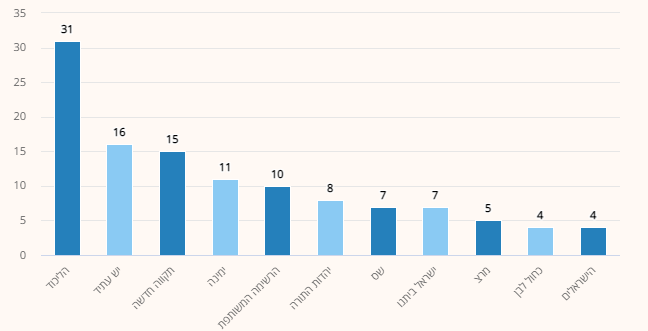 Yamina
Likud
Yesh Atid
New Hope
Joint list
United Torah Judaism
Shas
Israel Beitenu
Meretz
Blue and white
The Israelis
01/29/2020
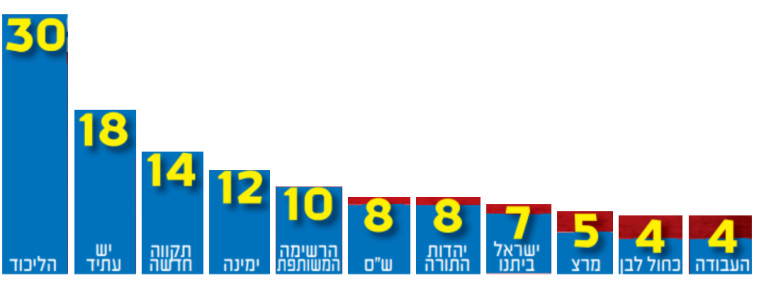 Our personal perspectives
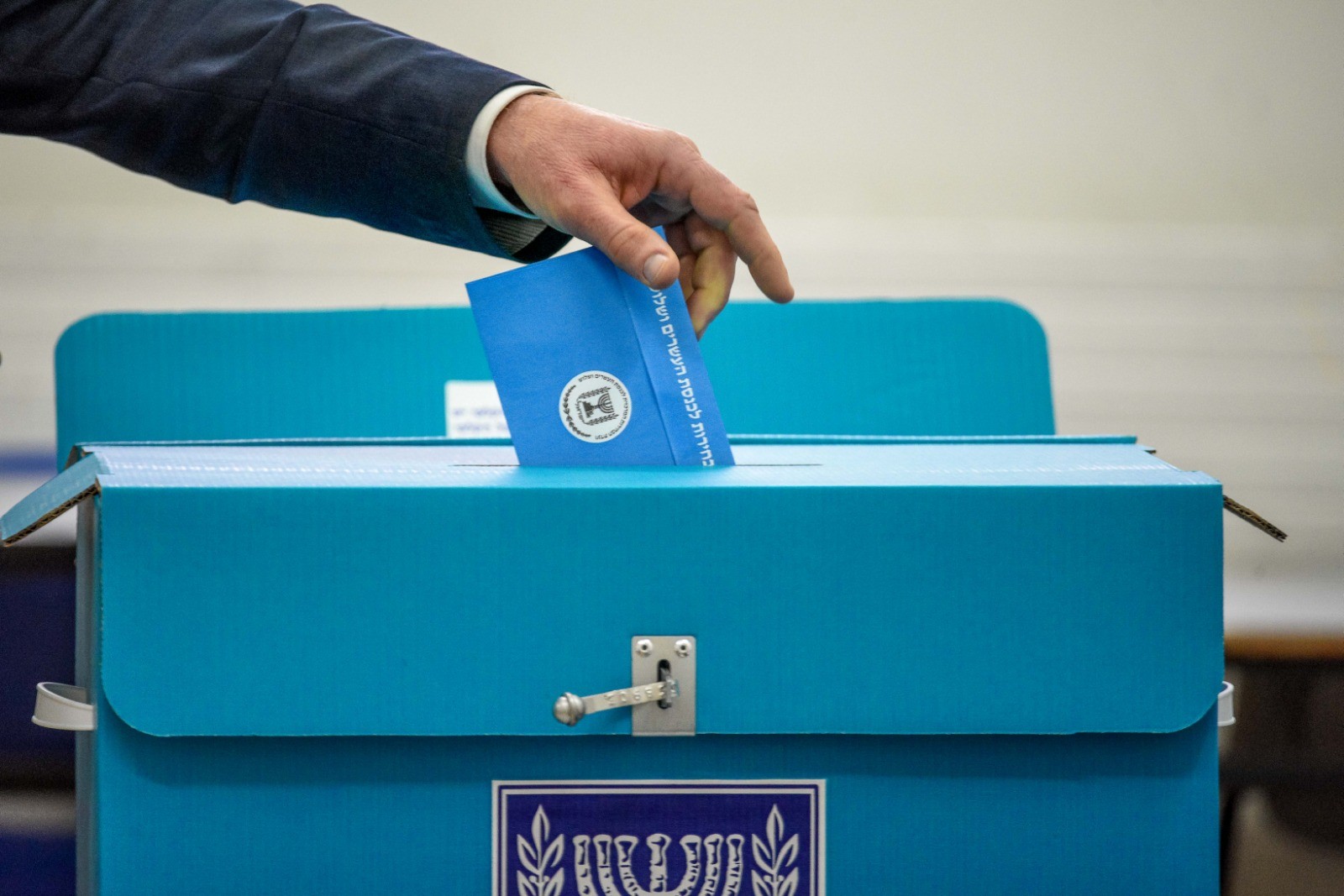 Questions?
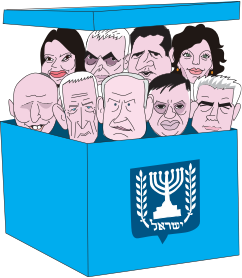 Toda Raba!